Year 11	  2022			
Choose your course by logging into the parent/ student portal and selecting “course selection” from the menu bar. 
Choose your options and remember to save once your selection has been made.
You must choose your options by Friday, 24 September 2021.

Choose 5 subjects (one from each option line) which must include English, Mathematics and Science.
www.elim.school.nz
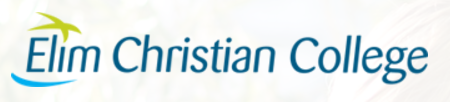 Year 12	  2022			
Choose your course by logging into the parent/ student portal and selecting “course selection” from the menu bar.
Choose your options and remember to save once your selection has been made.
You must choose your options by Friday, 24 September 2021.

English is compulsory and mathematics is strongly recommended.
www.elim.school.nz
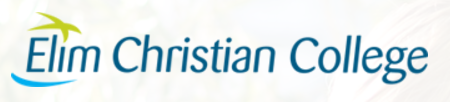 Year 13   2022

Choose your course by logging into the parent/ student portal and selecting “course selection” from the menu bar. 
Choose your options and remember to save once your selection has been made.
You must choose your options by Friday, 24 September 2021.

Choose your course by selecting ONE subject in each column.
www.elim.school.nz
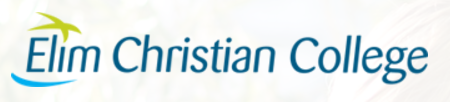 Using the portal to choose options
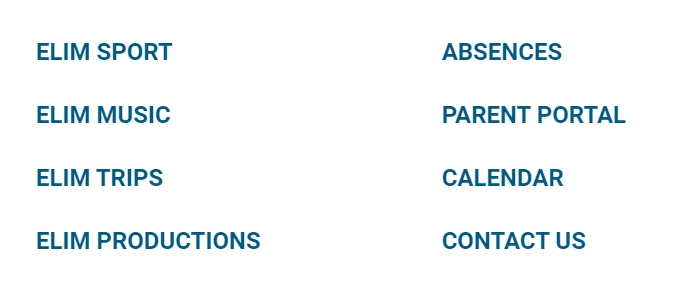 www.elim.school.nz
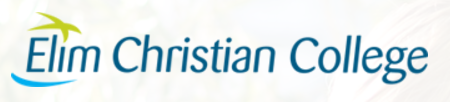 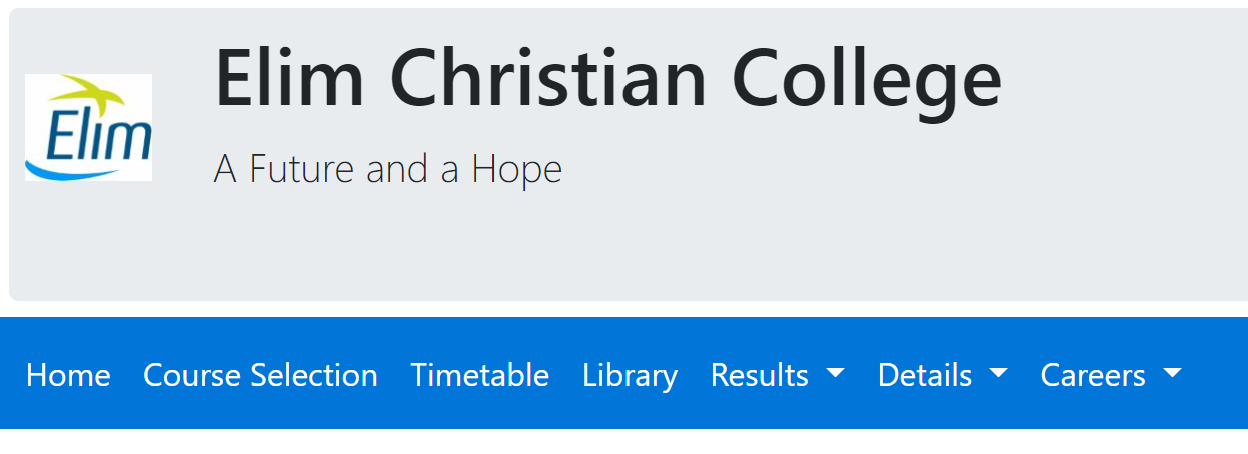 www.elim.school.nz
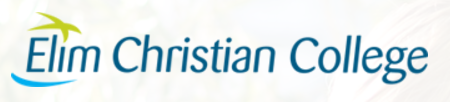 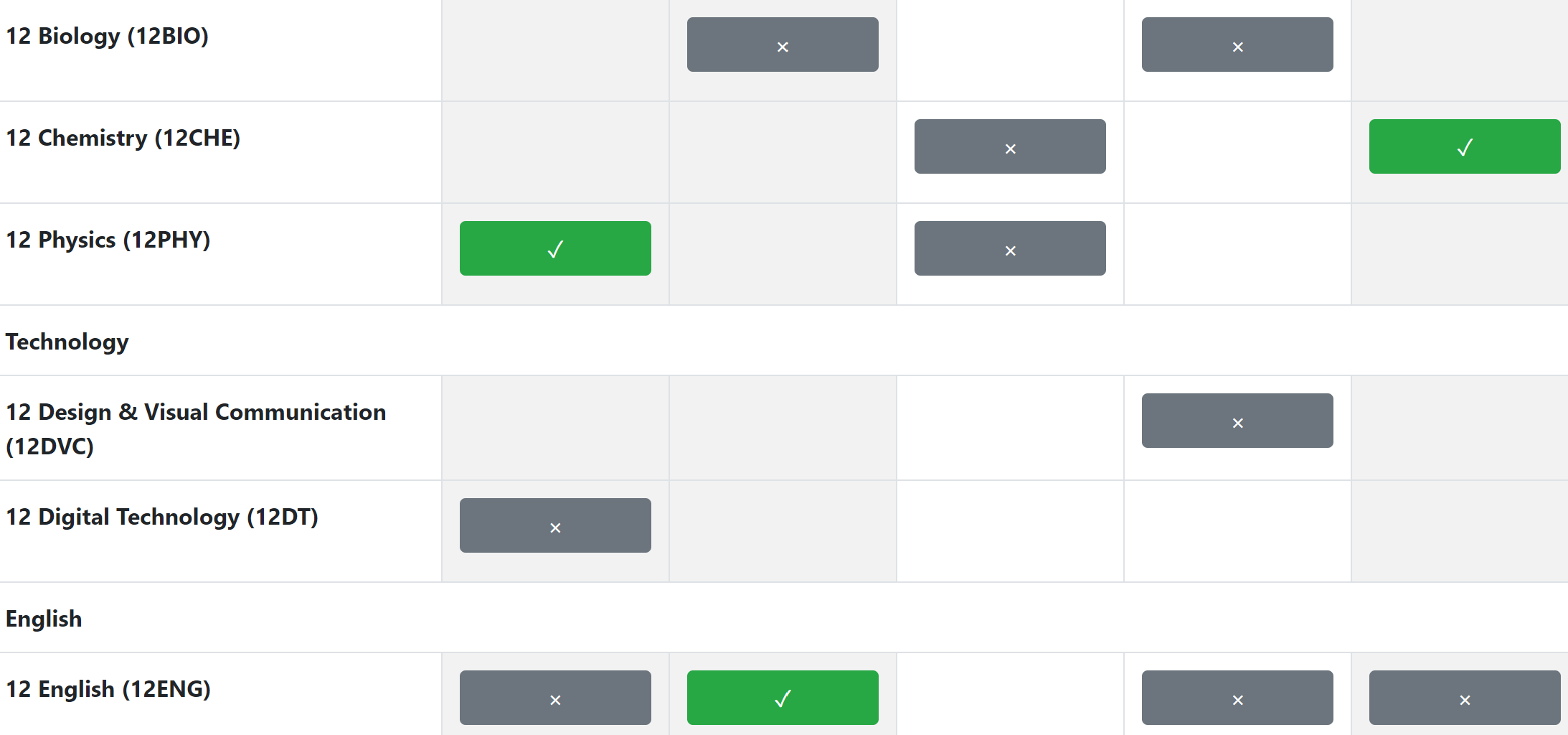 www.elim.school.nz
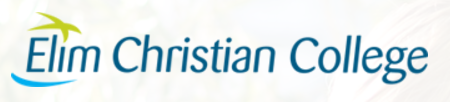 Before clicking save, you can preview your selected options
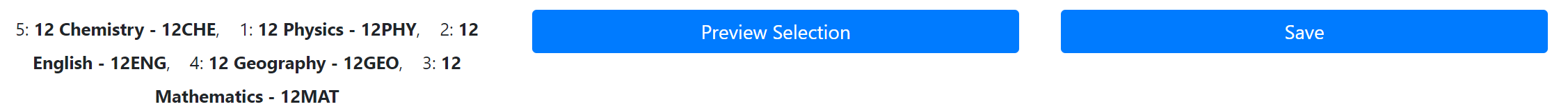 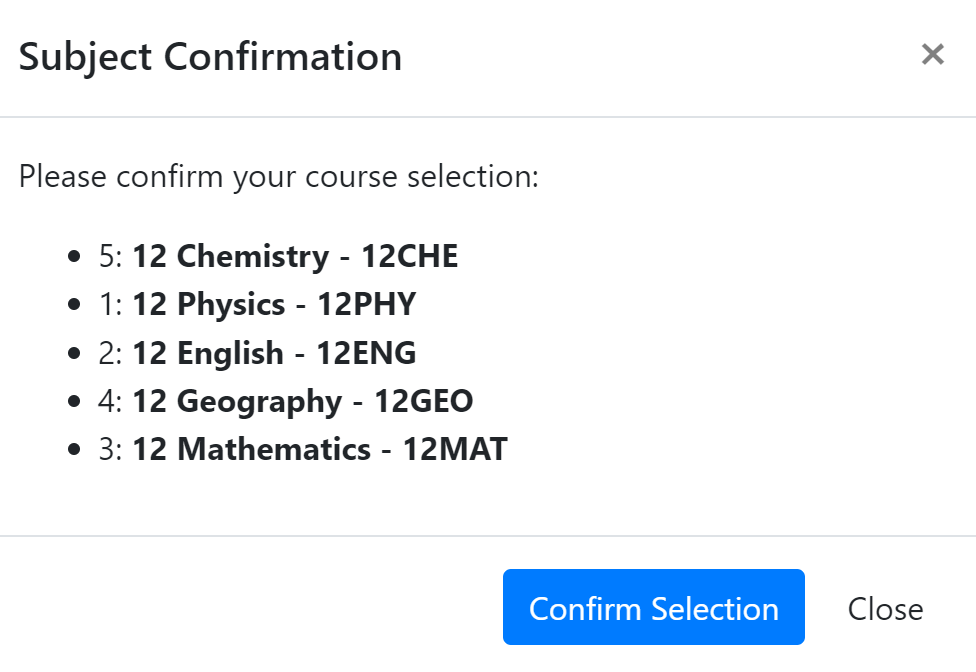 www.elim.school.nz
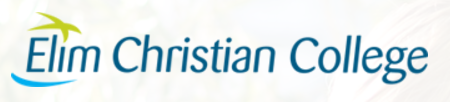